Object-Oriented PHP
Sisoft Technologies Pvt Ltd
SRC E7, Shipra Riviera Bazar, Gyan Khand-3, Indirapuram, Ghaziabad
Website: www.sisoft.in Email:info@sisoft.in
Phone: +91-9999-283-283
LEARNING TOPICS
Introduction to OOP’s
Understanding Encapsulation
OOP and Class
Using objects in PHP Scripts
Working with database connections as Objects
Handling MYSQL Errors
Executing SQL Statements
Defining Custom PHP Classes
Creating Class Definition
Storing Classes in External Files
Data Hiding
Using Access Specifiers
Serializing Objects
Working With Member Functions
Serialization Functions
2
PHP-Object Oriented Programming
Object-Oriented Programming
Object-oriented programming (OOP) refers to the creation of reusable software objects that can be easily incorporated into multiple programs
An object refers to programming code and data that can be treated as an individual unit or component
Objects are often also called components
PHP-Object Oriented Programming
3
Object-Oriented Programming
Data refers to information contained within variables or other types of storage structures
The functions associated with an object are called methods
The variables that are associated with an object are called properties or attributes
Popular object-oriented programming languages include C++, Java, and Visual Basic
PHP-Object Oriented Programming
4
Object-Oriented Programming
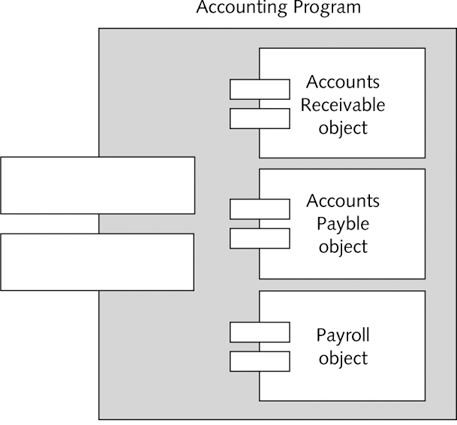 Figure 11-1 Accounting program
PHP-Object Oriented Programming
5
Understanding Encapsulation
Objects are encapsulated – all code and required data are contained within the object itself
Encapsulated objects hide all internal code and data
An interface refers to the methods and properties that are required for a source program to communicate with an object
PHP-Object Oriented Programming
6
Understanding Encapsulation
Encapsulated objects allow users to see only the methods and properties of the object that you allow them to see
Encapsulation reduces the complexity of the code
Encapsulation prevents other programmers from accidentally introducing a bug into a program, or stealing code
PHP-Object Oriented Programming
7
Object-Oriented Programming and Classes
The code, methods, attributes, and other information that make up an object are organized into classes
An instance is an object that has been created from an existing class
Creating an object from an existing class is called instantiating the object
An object inherits its methods and properties from a class — it takes on the characteristics of the class on which it is based
PHP-Object Oriented Programming
8
Using Objects in PHP Scripts
Declare an object in PHP by using the new operator with a class constructor
A class constructor is a special function with the same name as its class that is called automatically when an object from the class is instantiated
The syntax for instantiating an object is:
	$ObjectName = new ClassName();
PHP-Object Oriented Programming
9
Using Objects in PHP Scripts
The identifiers for an object name:
Must begin with a dollar sign
Can include numbers or an underscore
Cannot include spaces
Are case sensitive
	$Checking = new BankAccount();
Can pass arguments to many constructor functions
   $Checking = new BankAccount(01234587, 1021, 97.58);
PHP-Object Oriented Programming
10
Using Objects in PHP Scripts (continued)
After an object is instantiated, use a hyphen and a greater-than symbol (->) to access the methods and properties contained in the object
Together, these two characters are referred to as member selection notation
With member selection notation append one or more characters to an object, followed by the name of a method or property
PHP-Object Oriented Programming
11
Using Objects in PHP Scripts (continued)
With methods, include a set of parentheses at the end of the method name, just as with functions
Like functions, methods can also accept arguments
		$Checking->getBalance();
		$CheckNumber = 1022;
		$Checking->getCheckAmount($CheckNumber);
PHP-Object Oriented Programming
12
Working with Database Connections as Objects
Access MySQL database connections as objects by instantiating an object from the mysqli class
To connect to a MySQL database server:
   $DBConnect = mysqli_connect("localhost", "dongosselin", "rosebud", "real_estate");
To connect to the MySQL database server using object-oriented style:
   $DBConnect = new mysqli("localhost", "dongosselin",
		"rosebud", "real_estate");
PHP-Object Oriented Programming
13
Instantiating and Closing a MySQL Database Object
This statement also uses the mysqli() constructor function to instantiate a mysqli class object named $DBConnect
  $DBConnect = new mysqli("localhost", "dongosselin","rosebud", "real_estate");
To explicitly close the database connection, use the close() method of the mysqli class
	 $DBConnect->close();
PHP-Object Oriented Programming
14
Selecting a Database
Select or change a database with the mysqli_select_db() function
Pass two arguments to the mysqli_select_db() function:
1. The variable representing the database    connection 
2. The name of the database you want to use
PHP-Object Oriented Programming
15
Selecting a Database (continued)
An object-oriented version of the code:
$DBConnect = mysqli_connect("localhost", "dongosselin", "rosebud");
$DBConnect->select_db("real_estate");
// additional statements that access or manipulate the database
$DBConnect->close();
PHP-Object Oriented Programming
16
Handling MySQL Errors
With object-oriented style, you cannot terminate script execution with the die() or exit() functions
$DBConnect = @mysqli_connect("localhost", "dongosselin", "rosebud")
      Or die("<p>Unable to connect to the database server.</p>"
      . "<p>Error code " . mysqli_connect_errno()
      . ": " . mysqli_connect_error()) . "</p>";
PHP-Object Oriented Programming
17
Handling MySQL Errors
With object-oriented style, check whether a value is assigned to the mysqli_connect_errno() or mysqli_connect_error() functions and then call the die() function to terminate script execution
$DBConnect = @new mysqli("localhost", "dgosselin", "rosebud");
if (mysqli_connect_errno())
      die("<p>Unable to connect to the database server.</p>"
      . "<p>Error code " . mysqli_connect_errno()
      . ": " . mysqli_connect_error()) . "</p>";
PHP-Object Oriented Programming
18
Handling MySQL Errors
For any methods of the mysqli class that fail (as indicated by a return value of false), terminate script execution by appending die() or exit() functions to method call statements
	$DBName = "guitars";
	@$DBConnect->select_db($DBName)
	     Or die("<p>Unable to select the database.</p>"
	     . "<p>Error code " . mysqli_errno($DBConnect)
	     . ": " . mysqli_error($DBConnect)) . "</p>";
PHP-Object Oriented Programming
19
Executing SQL Statements
With object-oriented style, use the query() method of the mysqli class
To return the fields in the current row of a resultset into an indexed array use:
The mysqli_fetch_row() function
To return the fields in the current row of a resultset into an associative array use:
The mysqli_fetch_assoc() function
PHP-Object Oriented Programming
20
Executing SQL Statements (continued)
$TableName = "inventory";
$SQLstring = "SELECT * FROM inventory";
$QueryResult = $DBConnect->query($SQLstring)
    	Or die("<p>Unable to execute the query.</p>"
           . "<p>Error code “ . $DBConnect->errno
           . ": “ . $DBConnect->error) . "</p>";
echo "<table width='100%‘ border='1'>";
echo "<tr><th>Make</th><th>Model</th>
<th>Price</th><th>Inventory</th></tr>";
$Row = $QueryResult->fetch_row();
do {
    	echo "<tr><td>{$Row[0]}</td>";
		echo "<td>{$Row[1]}</td>";
		echo "<td align='right'>{$Row[2]}</td>";
		echo "<td align='right'>{$Row[3]}</td></tr>";
		$Row = $QueryResult->fetch_row();
} while ($Row);
PHP-Object Oriented Programming
21
Defining Custom PHP Classes
Data structure refers to a system for organizing data
The functions and variables defined in a class are called class members
Class variables are referred to as data members or member variables 
Class functions are referred to as member functions or function members
PHP-Object Oriented Programming
22
Defining Custom PHP Classes
Classes: 
Help make complex programs easier to manage
Hide information that users of a class do not need to access or know about
Make it easier to reuse code or distribute your code to others for use in their programs
Inherited characteristics allow you to build new classes based on existing classes without having to rewrite the code contained in the existing one
PHP-Object Oriented Programming
23
Creating a Class Definition
To create a class in PHP, use the class keyword to write a class definition
A class definition contains the data members and member functions that make up the class
The syntax for defining a class is:
class ClassName {
data member and member function definitions
}
PHP-Object Oriented Programming
24
Creating a Class Definition (continued)
The ClassName portion of the class definition is the name of the new class
Class names usually begin with an uppercase letter to distinguish them from other identifiers
Within the class’s curly braces, declare the data type and field names for each piece of information stored in the structure
     class BankAccount {
     data member and member function definitions
     }
     $Checking = new BankAccount();
PHP-Object Oriented Programming
25
Creating a Class Definition
Class names in a class definition are not followed by parentheses, as are function names in a function definition
$Checking = new BankAccount();
echo 'The $Checking object is instantiated from the ' 
		. get_class($Checking) . " class.</p>";

Use the instanceof operator to determine whether an object is instantiated from a given class
PHP-Object Oriented Programming
26
Storing Classes in External Files
PHP provides the following functions that allow you to use external files in your PHP scripts: 
include() 
require()
include_once()
require_once()
You pass to each function the name and path of the external file you want to use
PHP-Object Oriented Programming
27
Storing Classes in External Files
include() and require() functions both insert the contents of an external file, called an include file, into a PHP script
include_once() and require_once() functions only include an external file once during the processing of a script
Any PHP code must be contained within a PHP script section (<?php ... ?>) in an external file
PHP-Object Oriented Programming
28
Storing Classes in External Files
Use the include() and include_once() functions for files that will not prevent the application from running
Use the require() or require_once() functions for files that will prevent the app from running if not present
External files can be used for classes and for any type of PHP code or HTML code that you want to reuse on multiple Web pages
You can use any file extension you want for include files
PHP-Object Oriented Programming
29
Collecting Garbage
Garbage collection refers to cleaning up or reclaiming memory that is reserved by a program
PHP knows when your program no longer needs a variable or object and automatically cleans up the memory for you
The one exception is with open database connections
PHP-Object Oriented Programming
30
Information Hiding
Information hiding states that any class members that other programmers, sometimes called clients, do not need to access or know about should be hidden
Helps minimize the amount of information that needs to pass in and out of an object
Reduces the complexity of the code that clients see
Prevents other programmers from accidentally introducing a bug into a program by modifying a class’s internal workings
PHP-Object Oriented Programming
31
Using Access Specifiers
Access specifiers control a client’s access to individual data members and member functions
There are three levels of access specifiers in PHP: public, private, and protected
The public access specifier allows anyone to call a class’s member function or to modify a data member
PHP-Object Oriented Programming
32
Using Access Specifiers
The private access specifier prevents clients from calling member functions or accessing data members and is one of the key elements in information hiding
Private access does not restrict a class’s internal access to its own members
Private access restricts clients from accessing class members
PHP-Object Oriented Programming
33
Using Access Specifiers
Include an access specifier at the beginning of a data member declaration statement
		class BankAccount {
		     public $Balance = 0;
		}
Always assign an initial value to a data member when you first declare it
class BankAccount {
     public $Balance = 1 + 2;
}
PHP-Object Oriented Programming
34
Serializing Objects
Serialization refers to the process of converting an object into a string that you can store for reuse
This enables the sharing of objects within the same session used by multiple scripts
Session variables could be used but you would need to instantiate a new object and reassign the session variable values to the data members each time you call a script – this could be time consuming if the object has dozens of data members
Serialization stores both data members and member functions into strings
PHP-Object Oriented Programming
35
Serializing Objects
To serialize an object, pass an object name to the serialize() function
		$SavedAccount = serialize($Checking);
To convert serialized data back into an object, you use the unserialize() function
		$Checking = unserialize($SavedAccount);
Serialization is also used to store the data in large arrays
To use serialized objects between scripts, assign a serialized object to a session variable
   session_start();
   $_SESSION('SavedAccount') = serialize($Checking);
PHP-Object Oriented Programming
36
Working with Member Functions
Create public member functions for any functions that clients need to access 
Create private member functions for any functions that clients do not need to access
Access specifiers control a client’s access to individual data members and member functions
PHP-Object Oriented Programming
37
Working with Member Functions
class BankAccount {
		public $Balance = 958.20;
		public function withdrawal($Amount) {
			$this->Balance -= $Amount;
		}
}
if (class_exists("BankAccount"))
		$Checking = new BankAccount();
else
		exit("<p>The BankAccount class is not available!</p>");
printf("<p>Your checking account balance is $%.2f.</p>",
		$Checking->Balance);
		$Cash = 200;
		$Checking->withdrawal(200);
		printf("<p>After withdrawing $%.2f, your checking account 
                balance is $%.2f.</p>", $Cash, $Checking->Balance);
PHP-Object Oriented Programming
38
Initializing with Constructor Functions
A constructor function is a special function that is called automatically when an object from a class is instantiated
class BankAccount {
		private $AccountNumber;
		private $CustomerName;
		private $Balance;
		function __construct() {
			$this->AccountNumber = 0;
			$this->Balance = 0;
			$this->CustomerName = "";
		}
PHP-Object Oriented Programming
39
Initializing with Constructor Functions
The __construct() function takes precedence over a function with the same name as the class
Constructor functions are commonly used in PHP to handle database connection tasks
PHP-Object Oriented Programming
40
Cleaning Up with Destructor Functions
A default constructor function is called when a class object is first instantiated
A destructor function is called when the object is destroyed 
A destructor function cleans up any resources allocated to an object after the object is destroyed
PHP-Object Oriented Programming
41
Cleaning Up with Destructor Functions
A destructor function is commonly called in two ways: 
When a script ends 
When you manually delete an object with the unset() function
To add a destructor function to a PHP class, create a function named __destruct()

function __construct() {
		$DBConnect = new mysqli("localhost", "dongosselin","rosebud", "real_estate")
}
function __destruct() {
		$DBConnect->close();
}
PHP-Object Oriented Programming
42
Writing Accessor Functions
Accessor functions are public member functions that a client can call to retrieve or modify the value of a data member
Accessor functions often begin with the words “set” or “get”
Set functions modify data member values
Get functions retrieve data member values
PHP-Object Oriented Programming
43
Writing Accessor Functions (continued)
class BankAccount {
		private $Balance = 0;
		public function setBalance($NewValue) {
			$this->Balance = $NewValue;
		}
		public function getBalance() {
			return $this->Balance;
		}
}
if (class_exists("BankAccount"))
		$Checking = new BankAccount();
else
		exit("<p>The BankAccount class is not available!</p>");
$Checking->setBalance(100);
echo "<p>Your checking account balance is " 
		. $Checking->getBalance() . "</p>";
PHP-Object Oriented Programming
44
Serialization Functions
When you serialize an object with the serialize() function, PHP looks in the object’s class for a special function named __sleep()
The primary reason for including a __sleep() function in a class is to specify which data members of the class to serialize
PHP-Object Oriented Programming
45
Serialization Functions
If you do not include a __sleep() function in your class, the serialize() function serializes all of its data members
function __sleep() {
		$SerialVars = array('Balance');
		return $SerialVars;
}
When the unserialize() function executes, PHP looks in the object’s class for a special function named __wakeup()
PHP-Object Oriented Programming
46
Serialization Functions
Problem: Create a HitCounter class that counts the number of hits to a Web page and stores the results in a mySQL database’
Use a private data member to store the number of hits and include public set and get member functions to access the private counter member variable
PHP-Object Oriented Programming
47
HitCounter.php
<?php
class HitCounter {
	private $DBConnect;
	private $DBName = "newdb";
	private $TableName = "hits";
	private $Hits = 0;
	function __construct() {
		$this->DBConnect = @new mysqli("localhost", "root", "mypassword");
		if (mysqli_connect_errno())
			die("<p>Unable to connect to the database server.</p>"
			. "<p>Error code " . mysqli_connect_errno()
			. ": " . mysqli_connect_error()) . "</p>";
	}
	function __destruct() {
		$this->DBConnect->close();
	}
	public function setDatabase($Database) {
		$this->DBName = $Database;
		@$this->DBConnect->select_db($this->DBName)
			Or die("<p>Unable to select the database.</p>"
			. "<p>Error code " . mysqli_errno($this->DBConnect)
			. ": " . mysqli_error($this->DBConnect)) . "</p>";
	}
PHP-Object Oriented Programming
48
HitCounter.php
public function setTable($Table) {
		$this->TableName = $Table;
	}
	public function setHits() {
		$SQLstring = "UPDATE $this->TableName SET hits=$this->Hits WHERE id=1";
		$QueryResult = @mysqli_query($this->DBConnect, $SQLstring)
			Or die("<p>Unable to perform the query.</p>"
			. "<p>Error code " . mysqli_errno($this->DBConnect)
			. ": " . mysqli_error($this->DBConnect)) . "</p>";
	}
	public function getHits() {
		$SQLstring = "SELECT * FROM $this->TableName WHERE id=1";
		$QueryResult = $this->DBConnect->query($SQLstring)
			Or die("<p>Unable to perform the query.</p>"
			. "<p>Error code " . mysqli_errno($this->DBConnect)
			. ": " . mysqli_error($DBConnect)) . "</p>";
		$Row = $QueryResult->fetch_row();
		$this->Hits = $Row[1];
		$this->Hits = $this->Hits + 1;
		echo "<p>This page has received " . $this->Hits . " hits.</p>";
	}

}
PHP-Object Oriented Programming
49
CountVisits.php
<?php
require_once("HitCounter.php");
?>
<!DOCTYPE html PUBLIC "-//W3C//DTD XHTML 1.0 Strict//EN"
    "http://www.w3.org/TR/xhtml1/DTD/xhtml1-strict.dtd">
<html>
<head>
<title>Hit Counter</title>
</head>
<body>
<h3>Hit Counter</h3>
<?php
$Database = "newdb";
$Table = "hits";
if (class_exists("HitCounter")) {
	$Counter = new HitCounter();
	$Counter->setDatabase($Database);
}
else
	exit("<p>The HitCounter class is not available!</p>");
$Counter->setTable($Table);
$Counter->getHits();
$Counter->setHits();
?>
</body>
</html>
PHP-Object Oriented Programming
50
Thank You
Sisoft Technologies Pvt Ltd
SRC E7, Shipra Riviera Bazar, Gyan Khand-3, Indirapuram, Ghaziabad
Website: www.sisoft.in Email:info@sisoft.in
Phone: +91-9999-283-283